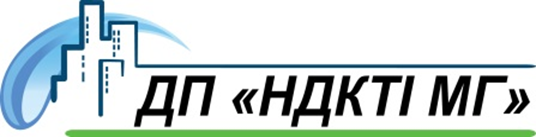 Робочий проект «Реконструкція каналізаційнх очисних споруд в м. Заставна Чернівецької області»Загальна кількість абонентів (користувачів) послуг з водовідведення по м. Заставна складає - 4080 чоловік
Головний інженер проекту

Док. тех. Наук Кравченко Олександр Валерієвич
Існуючий майданчик КОС м. Заставна
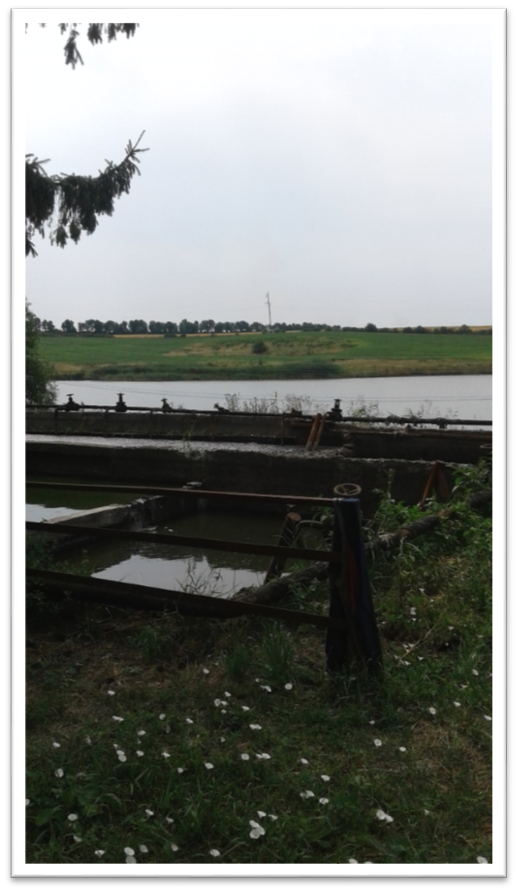 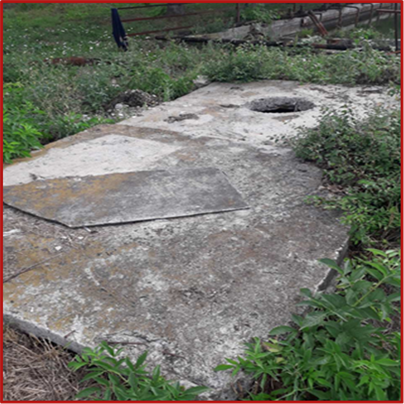 Мета проекту
Відповідно до технічного завдання запроектовані каналізаційні очисні споруди повинні мати продуктивність - 450 м3/добу.
Реконструкція КОС проводиться для забезпечення якості очищення стоків до нормативів ГДС на скид у водойму за одночасної відповідності європейським нормам очищеної води.
Для захисту й охорони навколишнього середовища в процесі очищення стічних вод м. Заставна передбачено :
Встановлення в існуючій будівлі шнекового дегідратора для зневоднення надлишкового мулу;
Встановлення в існуючій будівлі автоматичної станції для приготування флокулянту;
Використання існуючих горизонтальних відстійників для аварійного скиду стічних вод.
Головні виклики
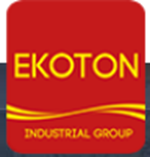 Основні технологічні рішенняМеханічне очищення Екотон
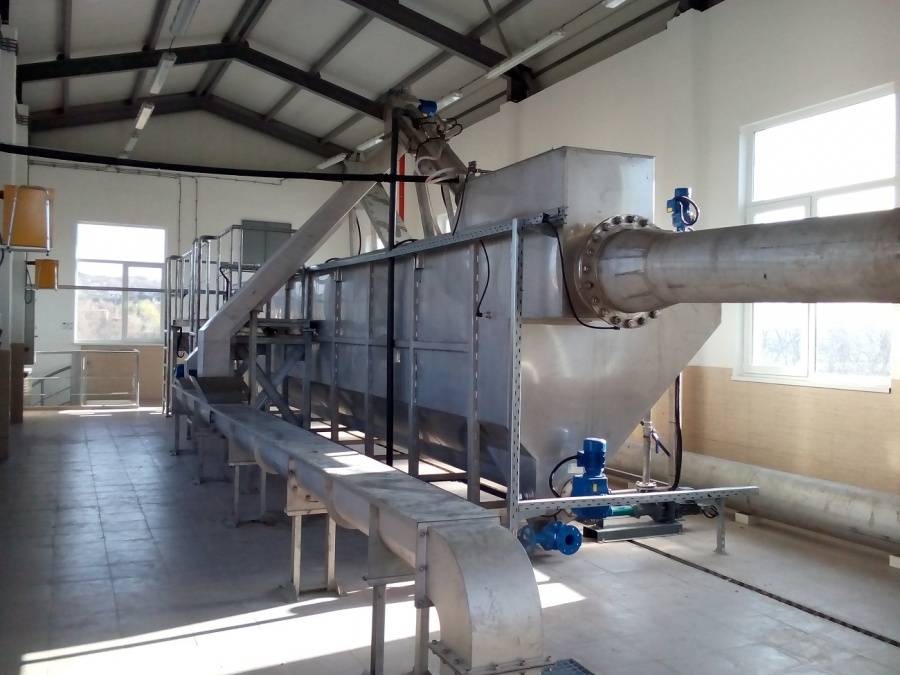 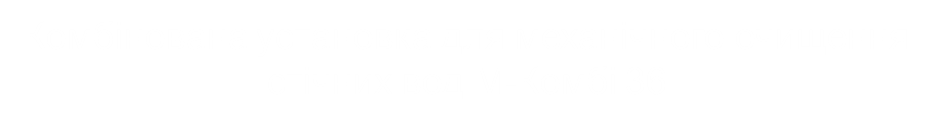 Основні технологічні рішення Біологічне очищення Traidenis
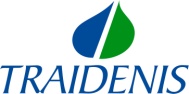 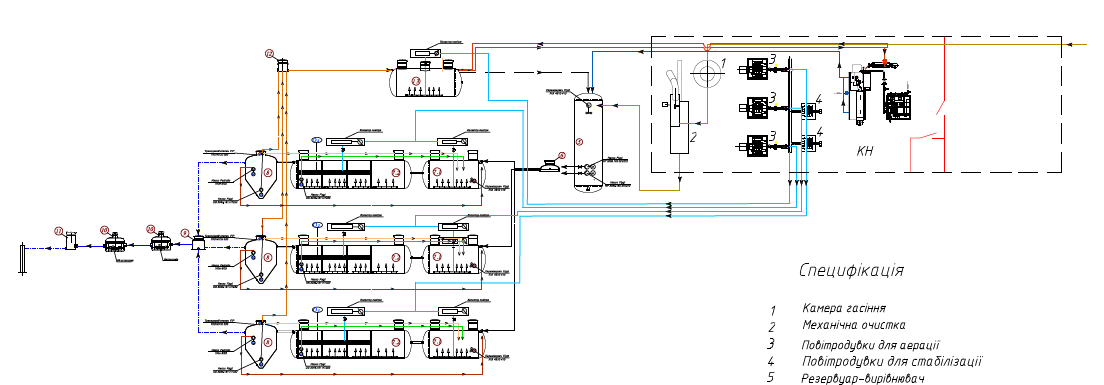 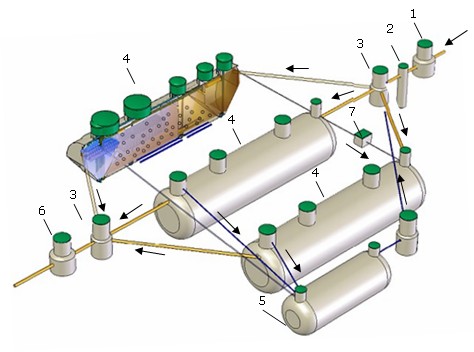 Основні технологічні рішення Знезараження
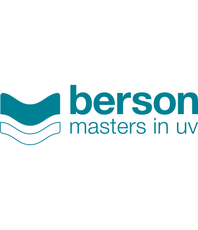 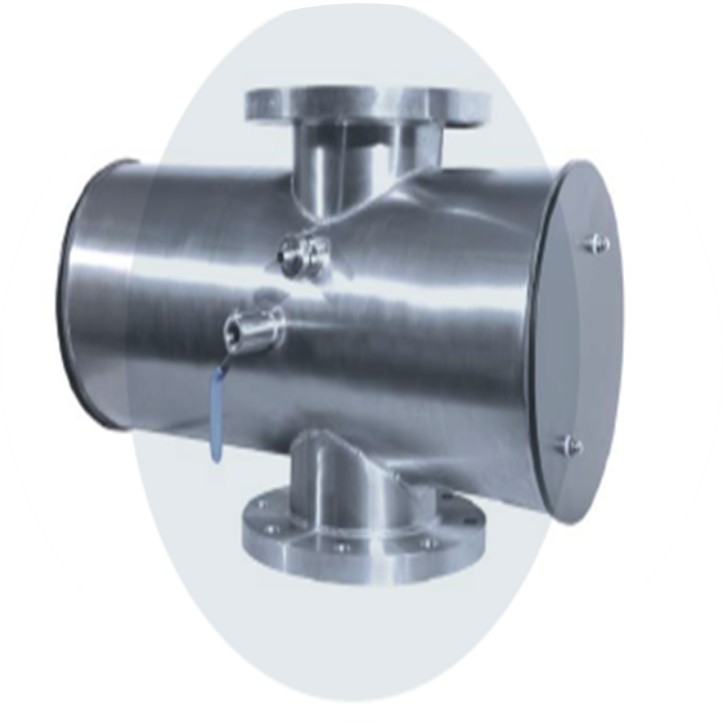 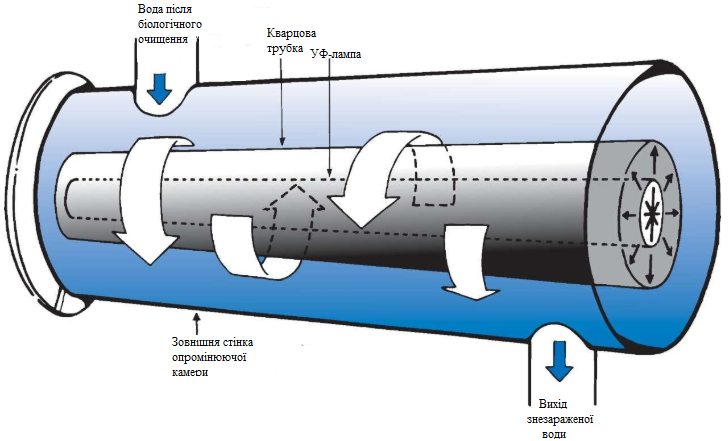 УФ-знезараження 
Установка PROLINE WW IL250 фірми Berson UV-techniek
Принципиальная схема 
УФ-обеззараживание
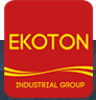 Основні технологічні рішення Обробка осаду Экотон
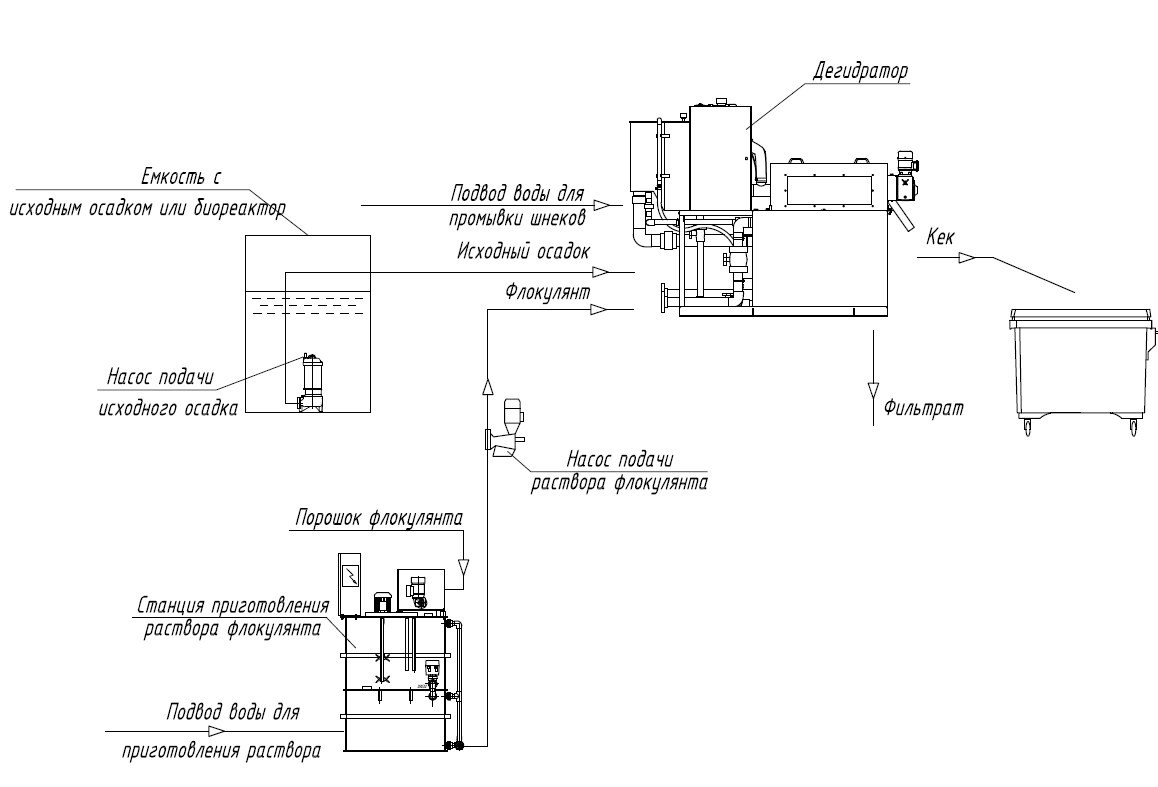 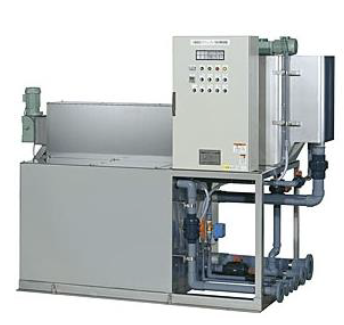 Шнековий дегідратор MDQ-201C «Экотон»
Типоваа схема обробки осаду
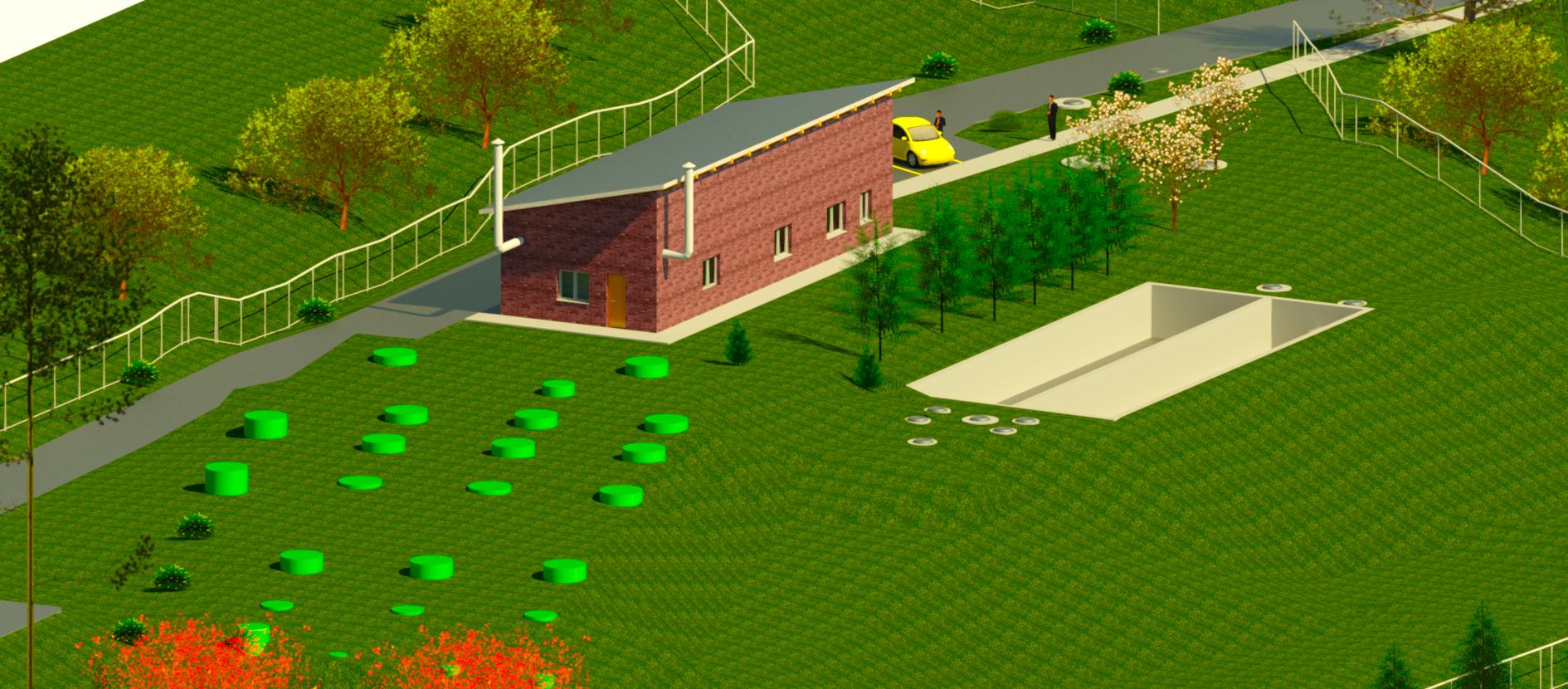 Дякуємо за увагу!
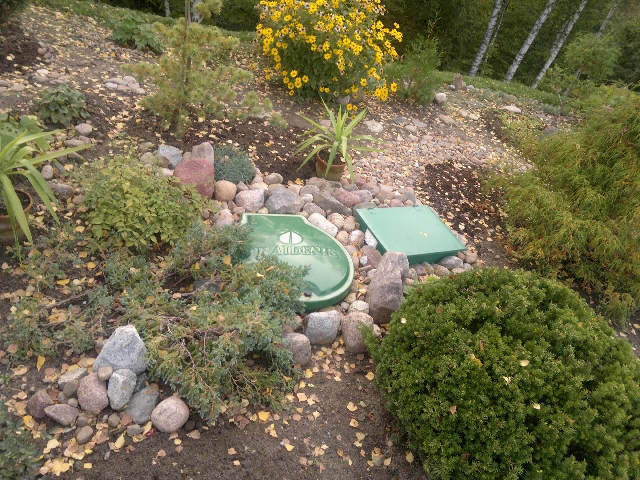